經濟學11  經濟成長
黃春興
台積館 717室 
cshwang@mx.nthu.edu.tw
1
1.總體經濟學
2
1.1  美國1929-1939年的大蕭條
1921年美國經濟衰退，1922年很快恢復。1922-1929年是美國的繁榮二十年代。
1929年八月-1930年底：美國重現衰退。1931年春：衰退減緩，大家相信景氣即將好轉。
1931年中：經濟加速衰退，開始大蕭條 (Great Depression)，直到二戰爆發，中間偶有短暫好轉。
1931-1939年間：
經濟產出減少三分之一。
勞動力人口中有四分之一失業(1933)。
3
1.2  德國也衰退
歐洲也面臨相似的經濟衰退，以德國為例。
經濟尚未完全從一戰後恢復。
失業人口高達勞動力的三分之一。
德國人愛儲蓄，但因主要的銀行倒閉，使許多家庭儲蓄喪失。
1933年希特勒被選為德國總理，全面管制經濟（法西斯主義經濟政策）。
一戰後的巴黎和會和凱因斯的退出宣言（梁啟超的歐遊記）。
希特勒平緩德國的超級通貨膨脹（下一章）。
4
1.3  對古典經濟學的批判
古典經濟學的理論：
市場具有調整能力：
個別廠商會失誤，也會影響產業。但整個市場能不斷調整。
供給創造需要(J. B. Say)：
企業家先預估市場，再投資生產。
企業家也會促銷。
對古典經濟學的批評：
現象：市場經濟雖會出現短期波動，但不應出現十年的長期衰退。
凱因斯：市場機制的僵固性。
5
1.4  總體經濟變數
GDP（國內產出毛額）、國民所得…
物價水準、消費者物價…
失業率、就業率
經濟成長率
利率、匯率、工資率
消費、投資、儲蓄、進口、出口
6
1.5  失業問題
失業：想工作卻找不到工作的勞動人口。
失業是凱因斯首要關懷的問題：
非自願性失業的存在是新古典經濟理論的失敗，因為市場機制無法利用薪資變動去調整勞動市場的供需。
失業就失去所得，是社會問題的核心。
歐洲社會面對社會主義的挑戰，失業是主要經濟問題。
7
1.6 通貨膨脹與通貨緊縮問題
俗稱物價持續上漲為通貨膨脹，而物價持續下跌為通貨緊縮。前者是商品越來越貴，而後者是商品越來越便宜。
通貨的膨脹或緊縮，影響個人儲蓄的購買力，從而影響個人的儲蓄或消費意願。
通貨的膨脹或緊縮打亂廠商投資的預期報酬，影響廠商的進一步投資計畫和經濟的成長。
德國、中國曾深受通膨傷害，視通膨為首要經濟問題。
8
1.7  經濟成長問題
美國經濟發展初期，勞動力接近充分就業，人們不擔心工作，只想提高生活的標準。
生活標準：食衣住行育樂＋預期壽命＋健康程度。
大部分的勞工，其所得來自薪資，而薪資深受生產力的影響。
其他的所得來源包括利息、地租、紅利等。
問題是，經濟成長的成果是否會讓全民分享？
經濟成長帶動所得和生活水準的提升。
所得提升後，政府才有更多的稅收興建公共財。
低所得國家的經濟問題應該以經濟成長為首。
9
2.總合的概念
10
2.1 總供給與總需要
實體加總：
     假設經濟單位對該商品的需要（或供給）接近同質，則市場對某商品的總需要（或總供給）等於所有經濟單位對該商品之個別需要（或個別供給）之加總。
個別經濟單位對某商品的（個別）需要與（個別）供給（individual demand-individual supply）
個別市場對某商品的總需要與總供給（market demand–market supply）
11
2.2  總合供給與總合需要
總合需要 (AD, aggregate demand）就是社會對所有商品的總需要。
同樣地，總合供給 (AS, aggregate supply）就是社會對所有商品的總供給。
某商品的總需要可以將所有經濟單位的個別需要加總，因為是同質商品。但在討論總合需要時，如何將 iPod、服飾、酒店服務、水柿等異質商品的市場需要加總？
12
2.3  異質商品的加總
總合需要不可能是實體加總，只能加總其以貨幣計算的交易總值。沒有貨幣和市場交易，就無法計算總合供給與總合需要。
異質商品的加總，是給訂權數下的加權數。如下，qk 為第 k 種商品，而 wk 為其加權數。
13
2.4  一籃子商品
將固定的一組商品各一個放在一個籃子裡，就是一籃子商品，如：一籃子貨幣。
令一籃子的商品為： x1 、x2 、 x3 、 x4 、 x5 。
商品之單價 ： p1 、p2 、 p3 、 p4 、 p5  。
商品市場之交易量：q1 、q2 、 q3 、 q4 、 q5 。
一籃子商品的市場交易總額： S=p1 q1 + p2 q2 + p3 q3 + p4 q4 + p5 q5。
令商品之權數：wk =pkqk / S ，則 1= w1 + w2 + w3 + w4 + w5 。
一籃子商品的平均價格：p = w1 p1 + w2 p2 + w3 p3+ w4 p4+ w5 p5 。
14
2.5  物價指數
一籃子商品的平均價格：p = w1 p1 + w2 p2 + w3 p3+ w4 p4+ w5 p5 。
p(2011) 表示這一籃子商品的價格都是利用 2011年的商品價格計算出來的平均價格。
p(2000) 表示這一籃子商品的價格都是利用 2000年的商品價格計算出來的平均價格。
指數化：若令 p(2000) 的指數為 I(2000) 為 100.00，則：
15
2.6 上漲率
上漲率：指這一期指數相對於上一期指數所增加的百分比。
物價上漲率：
所得成長率：
貨幣增加率：
16
2.7  凱因斯為何提出總合概念？
他不是保守黨員，也不是工黨或自由黨黨員，而是英國式的菁英主義者：
相信市場機制是最好的資源配置機制，只是存在缺陷，而這缺陷需要政府介入。
反對政府干預特定產業，那會影響不同商品的相對價格，從而扭曲市場機能。
認為政府政策的對象是整體經濟，也就是以總體變數衡量的經濟關係，而不是個別產業或個人。
17
3.國內生產毛額
18
3.1  總合產出的定義
國內生產毛額＝一年之內，生活在一個國家領土範圍內之人民的總產出毛額。
國內（Domestic），不是國民（National）
包括國民和非國民的人（狗、馬不算）
只算在國內的生產
毛額（Gross），不是或淨額（Net）
淨額=毛額–折舊（固定資本消耗）
四種組合：GNP、NNP、GDP、NDP
NNP＝又稱國民所得
可支配所得(disposable NI)=國民所得–直接稅
直接稅=所得稅、財產稅、遺產稅等非交易稅
19
3.2  生產（產出）
產出（product），就是在生產上的貢獻，亦即附加價值（value added）。
附加價值=生產因素在生產過程的貢獻。
生產因素不是原材料。
附加價值是能以價格交易的產出，也就是產值，僅市場交易才算。但政府服務卻是被計算在內。
非市場交易的產出不計算在內，如：自給自足、家內生產、義工、社區服務。
黑市交易、非法打工、黃色交易等理論上都要算，但要如何估算？ 官方統計不計算。
20
3.3  幾個國家之GDP的比較
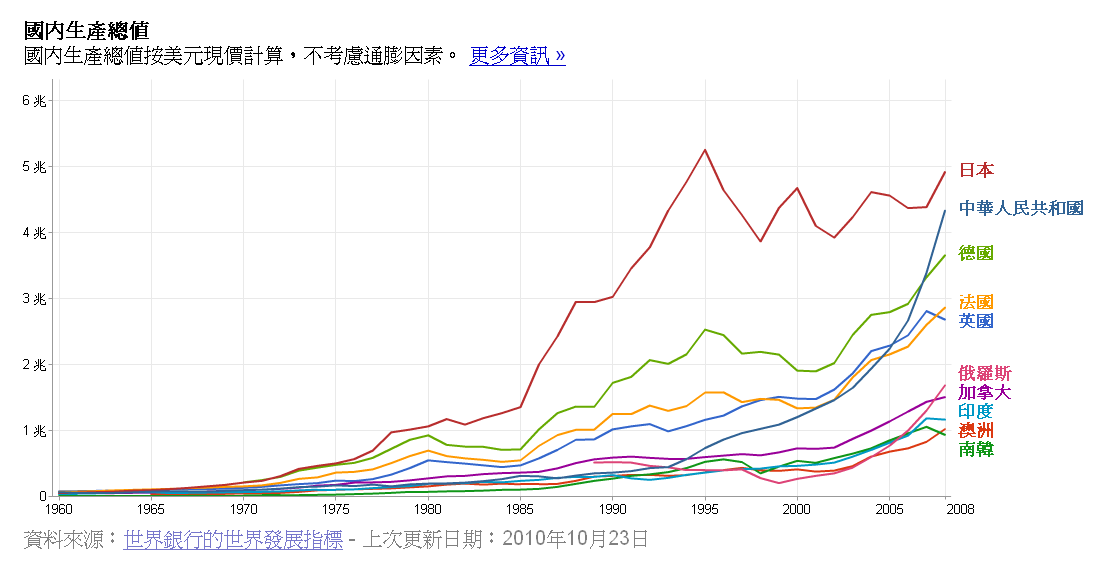 21
3.4  GDP的三種衡量
三種衡量
從產生面衡量：經濟單位的產生
從分配面衡量：對因素報酬的類別支付
從支出面衡量：經濟部門的支出
為何需要三種衡量？
因為每種衡量都有定義和資料的蒐集困難，三種衡量可相互驗證。
22
3.5  GDP三種衡量圖示說明
產生面
分配面
生產因素
擁有者
生產部門
報酬
提供
消費
投資
產出
租稅
收入
政府
商品市場
政府支出
支出面
23
3.6  從生產面衡量
生產單位對生產出的貢獻，稱附加價值（value added），亦即雇用生產因素的貢獻。
產品＝原料與材料＋中間財＋雇用生產因素的附加價值
就整個社會言，也就是最終商品的交易價直。
問題：最終商品依人而定。
24
3.7  產值之計算
令Y(i)表示第i階段的生產產值。
計算方式：
GDP=Y=Y(m)(最終消費)
GDP=Y=VA(1)+VA(2)+…VA(m)(附加價值)
生產投入因素
原材料
最終消費
Y(m)
中間財
第1階段
第2階段
VA(1)
第3階段
VA(2)
VA(3)
VA(3)
第m階段
25
VA(m)
附加價值
3.8  從分配面衡量
既然GDP是生產因素（又稱生產要素）的貢獻，因此，產出必須分配給生產因素，此稱生產因素要素所得分配。
Y＝（薪資＋利潤＋地租＋利息）＋ 間接稅＋折舊
其他名詞：
折舊＝固定資本消耗
利潤＝營業盈餘
薪資＝受雇人員報酬
折舊看不到，如何衡量？如何攤算？
加速折舊常做為獎勵投資政策。
五年攤提？十年攤提？
26
3.9  從支出面衡量GDP
支出面＝expenditure
Y＝C＋G＋I＋(X-M)＋J
C=民間消費
G=政府消費
I =固定資本形成
J =存貨增加
X-M=商品及勞務輸出淨額
27
4.經濟成長的意義
28
4.1  經濟成長是近代現象
知識經濟時代
工業生產時代
畜牧農耕時代
狩獵
採集時代
經濟發展
經濟成長
發現農業                         工業革命                      知識經濟
歷史進程
29
4.2  經濟成長率
便於跨國跨區的比較
Y(t) 的成長率 ＝100.00 x (Y(t) –Y(t-1)) / Y(t-1)
30
4.3  台灣歷年經濟成長率（1952-2006）
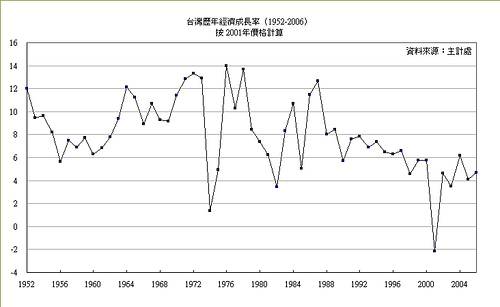 31
4.4  成長的指數意義
指數意義 = 72 Rule
72 除以成長率為成長一倍所需的年數
千年的故事？宋朝開始，若年成長率= 1%： 
72 年成長1倍、 150 年＝4倍、 300 年＝16倍
32
4.5  中國大陸的經濟成長
中國大陸：1990年以後，年成長率=12% 
6年成長為原來的2倍、12 年為1990年的4倍、18年為1990年的8倍…
33
4.6  經濟成長的宏觀指標
採用生產面計算的國民所得 (GDP)。
各產業的總生產指數＝生產面計算的國民所得 (GDP)。
不同產業的產量如何加總？
以當年價格計算的國民所得 (nominal GDP)
以基期價格計算的國民所得 (real GDP)
34
4.7  潛在GDP （潛在總產出）
想像社會是一家大工廠 （列寧）：總合生產函數。
Y＝F(勞力, 資本, 土地, 創業家精神，政府)
潛在總產出：理論上的最大可能產出。
 生產要素都在充分就業下。
何謂勞力、資本、土地的充分就業？
何謂企業家精神、政府的充分就業？
35
4.8  經濟成長的微觀指標
微觀衡量指標=採用各產業的生產指數。
各產業的生產指數： 
選訂基期，如1980年，令基期指數=100。
計算當期指數=當期產量/基期產量 x 100%
如何衡量產量？如何加總出產量？
產量＝產值/平均價格
行政院主計處公布： 2010年10月
36
5.經濟成長的來源
37
5.1  經濟成長的制度性條件
市場自由：
個人可以自由進出、自由參與市場活動。
產權保障：
個人依據既有的規則獲取、支配、利用、移轉財貨，而這些規則不會受到任意的變更。
司法獨立：
司法不偏袒任何個人或組織，完全依據既有規則間的關係去處理衝突。
政治有序：
公共事務的執行者必須摒棄個人的理念和利益，完全依據既有規則去執行人民交付的使命。
38
5.2  經濟成長與經濟發展
經濟成長 (economic growth) ：
社會在具有健全之經濟成長的制度性條件下的所得增加過程。
經濟發展 ：
社會在朝向健全之經濟成長的制度性條件過程中的所得增加。
經濟學現已很少用經濟發展 (economic development)一詞，其他人文社會學界依舊在用。不用的理由: (1)「發展」含有歧視意義 (2) 配合數學分析。
39
5.3  GDP的分配面
總合生產函數：Y＝F(勞力, 資本, 土地, 創業家精神，政府)
勞力：薪資報酬
資本：利息
土地：地租
企業家精神：利潤（紅利）
政府：間接稅
40
5.4  土地
不同於勞動與資本，土地具有外在生長力，但數量給定。（早期理論）
土地的開墾與灌溉，就如同人口成長與人力資本。
土地被視為與勞力互補的生產因素，同樣也面臨作為獨立生產因素和與勞力協力效果的邊際下降問題。
當代理論，環境與生態接續土地在早期理論的角色。
41
5.5 馬爾薩斯的維生所得
維生所得＝維持個人生存的最低所得。
人少時，A點，平均產出大過維生所得，多生小孩。
人多時，B點，平均產出小過維生所得，人們早死。
均衡點＝B點，平均產出等於維生所得。
（家庭）
平均產出
A
S
維生所得
B
人口數
42
5.6  馬爾薩斯的貧窮陷阱
即使是土地增加，平均生產線上（右）移，產出點由S點上移到N點，個人平均產出增加。
旋即，又多生小孩，產出點移到R點，個人平均產出又落回維生所得。
（家庭）
平均產出
N
維生
所得
R
S
人口數
馬爾薩斯所談的貧窮陷阱，是指這樣的命定貧窮的經濟處境。
43
5.7  勞力
和勞力相關：人口數、人口結構、人力資本。
勞力增加是古典經濟理論增加所得的主要動力。
人口紅利
勞動邊際生產力遞減，使得平均產出也遞減。
總產出
平均產出
人口數
人口數
44
5.8   熟練與人力資本
工作久了，自然就熟練。
勞動的經驗與知識也會累積。此即 G. Becker所稱的人力資本 (human capital)。
K. Arrow 和 R. Lucas 所提出的「做中學」過程 (learning by doing) 是教育與訓練之外的人力資本累積過程。
教育、訓練、做中學都是不斷累積的內生動力。
45
5.9  資本
要避免勞動生產力遞減，第一個解方就是資本的投入。
勞力與資本財的互補，可以提升勞動生產力。更多的資本財投入可以有更高的邊際產出。
總產出
資本投入
人口數
46
5.10  資本出現邊際產出遞減
資本對產出的貢獻：
資本作為獨立生產因素的貢獻。
資本和勞動力的協力效果。
這兩方面的貢獻，是否也會出現邊際遞減現象？
獨立之產出
協力效果之總產出
資本量
資本量
47
5.11  產值也遞減
Y
Y
N
P
新的資本財雖然提高勞力的邊際產出，但是商品供給的增加將使單位價格下降。
供給增加不多時，如果市場需要彈性大，產值依舊會增加；但供給繼續增加，市場需要彈性終會變小的。
48
5.12  技術進步帶來的成長
技術＝每單位資本或每單位勞動力的質量。
進步可以提升資本財的邊際產出，就如同資本財提升勞力的邊際產出。
總產出＝ 勞動力的獨立貢獻＋資本的獨立貢獻＋勞動與資本的協力效果＋勞動力技術進步的貢獻＋資本技術進步的貢獻＋勞動與資本之協力的技術進步的貢獻
同樣的問題：技術進步是否也存在邊際產出遞減現象？
49
5.13  異質資本財的互補效果
( 時鐘 + 音樂 + 燈光 ) + 機器腿
奈米、竹碳
走的桌子 、wii
機器腿
時鐘
音樂
燈光
50
5.14  資本結構產生的網路效應
使用更多的資本：k1、k2、k3
工廠：規模經濟 k1+k2+k3
直線的產出增加 (k1+k2+k3) + k4
網路效應的潛在發展 Nx(N-1)/2 : 二次曲線的成長可能
51
5.15  創業家精神
結合（雇用）資本、勞力、土地以生產。
累積資本：
改善和累積資本以降低單位產出的成本
工廠生產：
降低 overhead 的成本、發揮規模經濟
促進員工的分工和專業化
降低交易成本
開拓市場：
發揮範疇經濟 (economy of scope)
創立新的交易模式或制度。
52
5.16   工廠生產
個人生產可出現生產因素的報酬遞增；工廠生產技術則可發展規模報酬遞增，即多人同時盡心盡力才能遞增。
當規模報酬固定或遞減時，全部層次的加工生產都將分散於各個家庭。
消費品可由家庭或由工廠製造。
古代社會普遍家庭生產；在現代社會，工廠取代了家庭生產。
53
5.17   家庭生產與工廠生產
按件計酬下，經理人必須考核、檢驗每一勞工的工作成果。這視為工廠為結合勞力與資本以取得規模報酬遞增所必須支出的監視成本。
在一定產量以下，親密感情的家族可以充份利用規模報酬的利益而並不必付出監視成本，比完全僱傭關係的工廠生產還有利。
然而，家族血親關係的親密感情會隨著家族成員數目的擴大而減弱。
當家族產業的產量大到需要依賴遠親參與生產時，工廠生產就轉趨為有利。
54
5.18  市場擴張
市場不只是地理疆界，也是商品疆界。任何商品（產業）都存在市場邊界，因此，市場擴張最終都會遇到邊際產出和邊際產值遞減問題。
市場擴張可以緩和產值遞減的問題。
開發新商品（產業）可解決產值遞減的問題。
市場範圍限制了分工的程度，也影響到專業化的深度。
不斷的分工和專業化，即是不斷內生引入的所得增加的動力。
若從商品種類的增加來看，所得提升即等市場範圍的擴大。
55
5.19  政府
政府的作為：
提供基礎建設。
保護財產權。
市場協調（產業內與產業外）。
56
5.20   政府政策
因為四條件尚未具備，政府就時常以輔助、管理等藉口干預經濟發展。
在給定資本、技術、市場範圍進入邊際產出與產值遞減階段時，就出現新的選擇和引進問題。
隨著經濟規模的擴大，政府面臨如何跳脫其知識侷限的問題。
另外，新商品（產業）的選擇需要仰賴在地知識，而這是政府經濟所缺欠的。
57
6.經濟成長的極限
58
6.1  分工的問題
亞當史密斯：智、仁、勇美德的喪失。
馬克斯的異化論：
異化--為取得金錢而生產，有了金錢再換取消費品。
異化=間接交易的社會。
人們只有在間接交易的社會，才會萌芽追求產量和新的生產技術的持續性與普遍性的動機。
59
6.2  有限的資源
資源=我們有能力加以利用的大自然。
對個人或就一個時點而言，資源當然有限。
但人類社會從長期看，只要我們利用大自然的能力（知識）不斷成長，資源就可以是源源不絕。
除非地球毀滅：The day after tomorrow.
60
6.3  資源的無限性
滿足人類特定需要的商品不是唯一，且其間存在替代性；
生產特定商品的生產技術與投入因素不是唯一，且其間存在替代性；
個人的需要不是唯一，且其間存在替代性；
價格機制不僅會調整需要、商品、因素的替代關係，更在利潤機制下創造新的商品、因素、技術、需要。
61
6.4  羅馬俱樂部
因為四條件尚未具備，政府就時常以輔助、管理等藉口干預經濟發展。
在給定資本、技術、市場範圍進入邊際產出與產值遞減階段時，就出現新的選擇和引進問題。
隨著經濟規模的擴大，政府面臨如何跳脫其知識侷限的問題。
另外，新商品（產業）的選擇需要仰賴在地知識，而這是政府經濟所缺欠的。
62
6.5  貧富差距
分配面是就生產因素的貢獻而言。生產因素利用率高，產出與分配就多。
由於個人所擁有生產因素數量的差距，導致以個人計算的所得與財富分配出現差距。
經濟成長是市場機制的產物，利潤為誘因，競爭為機制，其結果必然擴大個人天生的差異。
63
6.6  後發者遭遇的詛咒
後發經濟＝尚未達到現代經濟社會四條件的經濟社會。
當後發經濟的經濟規模擴大後，受限於不完善制度的經濟行為會增加。
後發經濟不僅資本與生產技術落後，制度也落後。由於改善制度吃力不討好，當局往往偏愛資本與生產技術的改善，而無意願去改善制度。
64
6.7  人工智慧的危機
資本與研究的累積，不斷提升人工智慧之機械的能力。
霍金對人工智慧過度發展的憂慮。
65